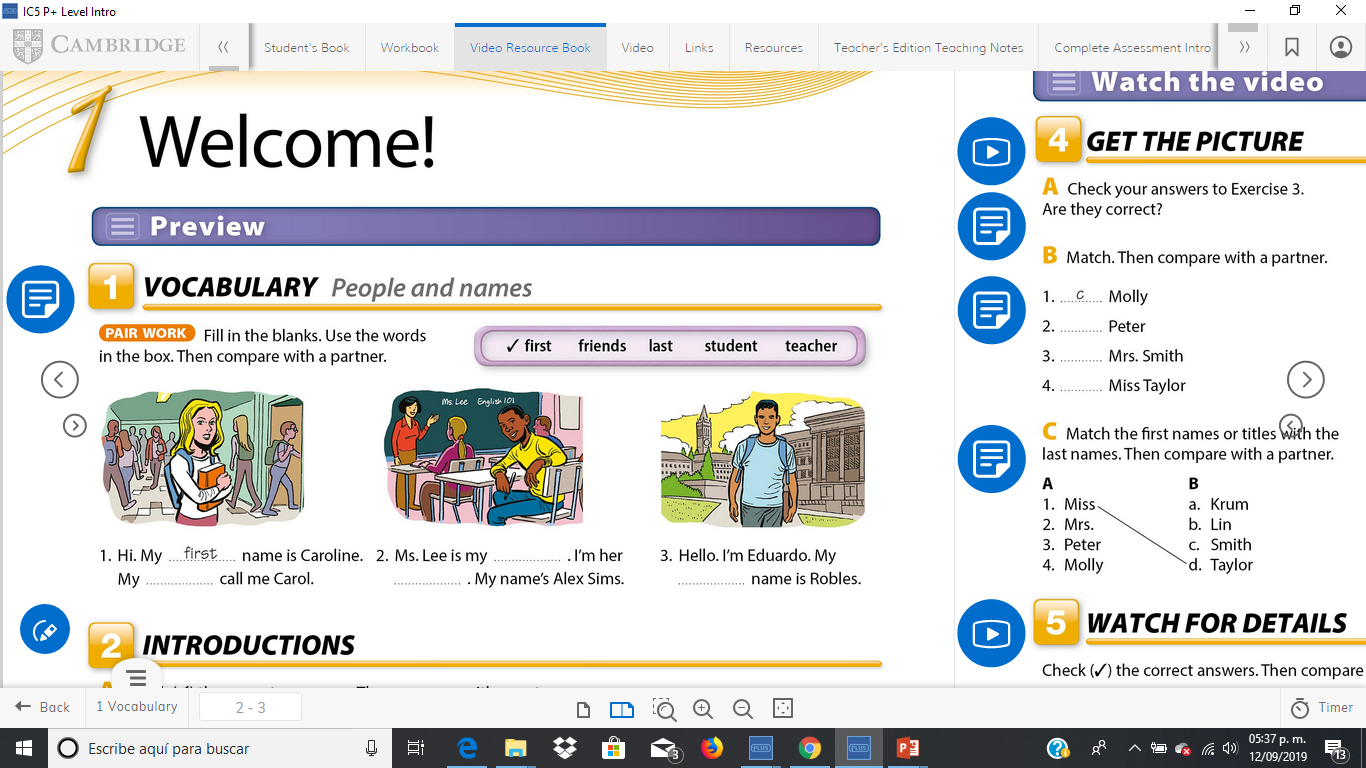 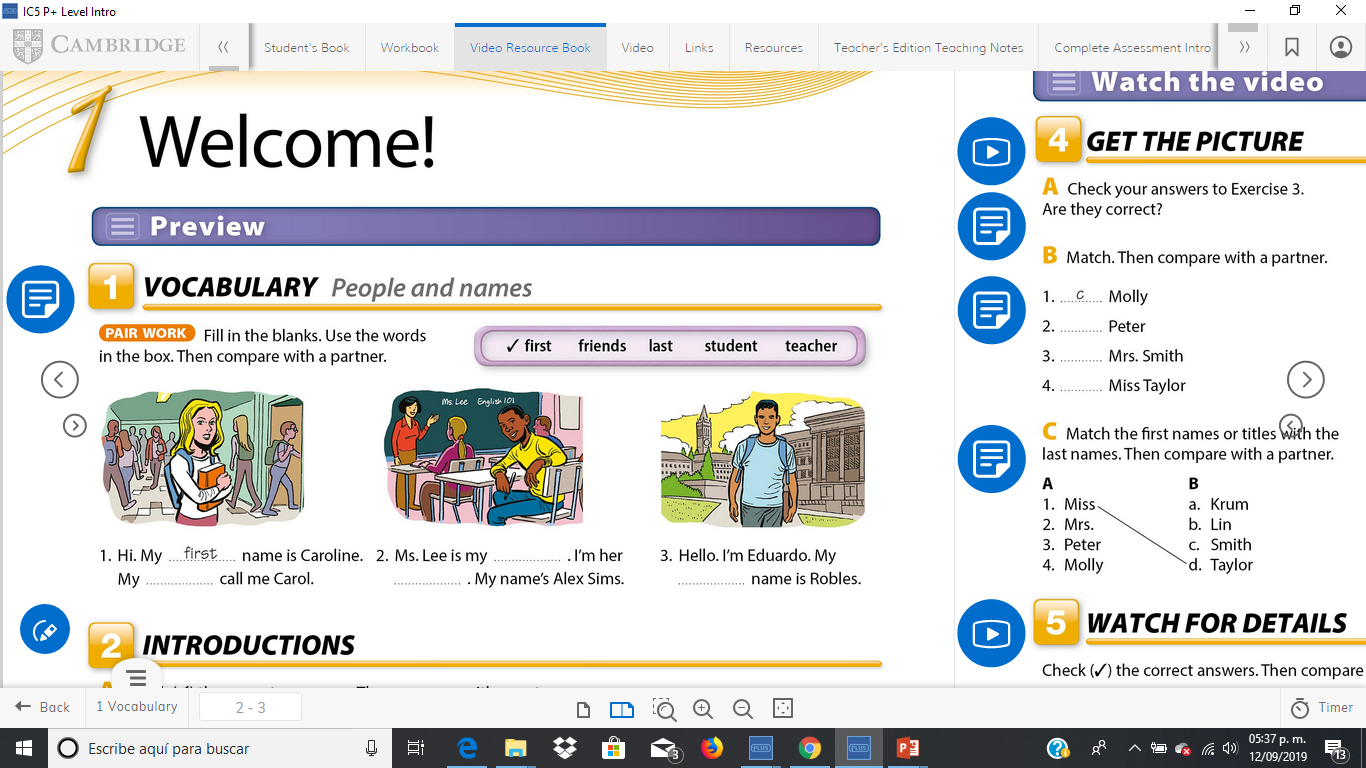 teacher
friends
student
last
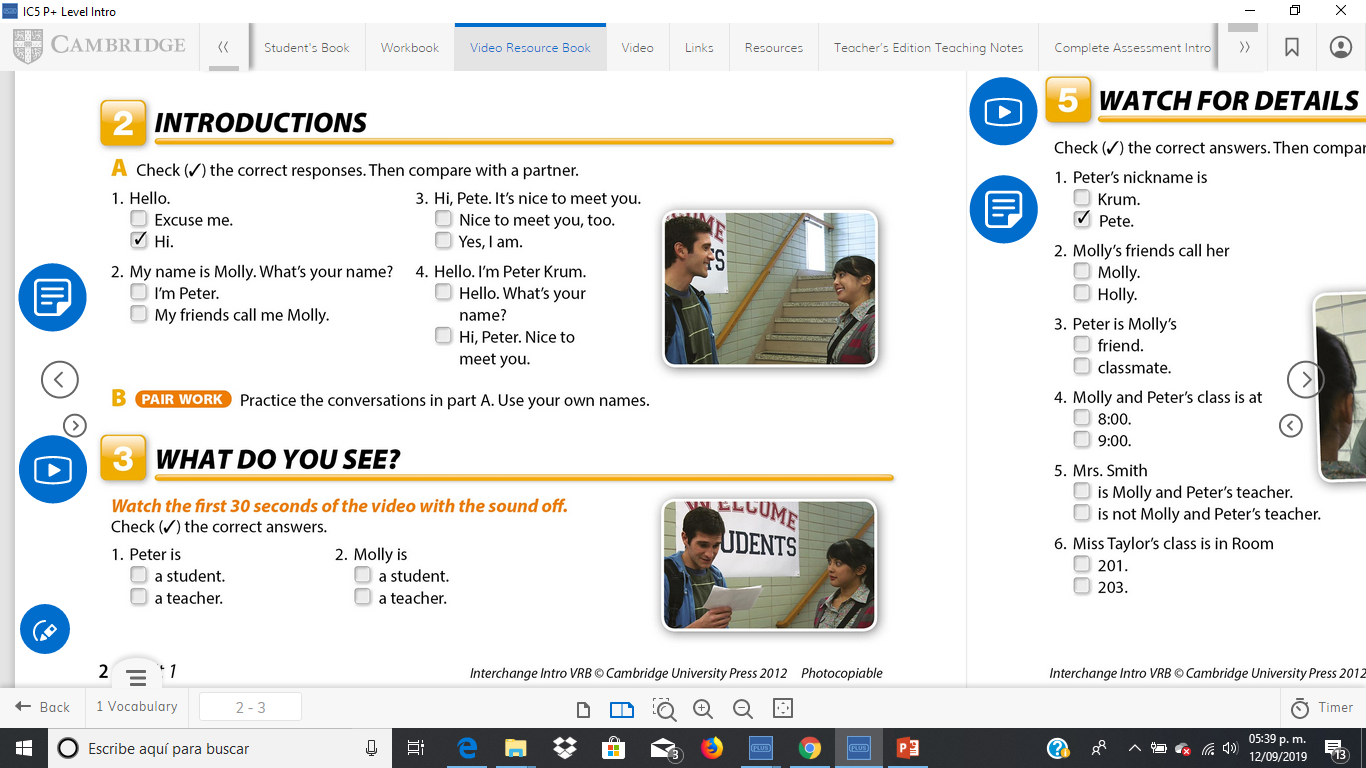 *
*
*
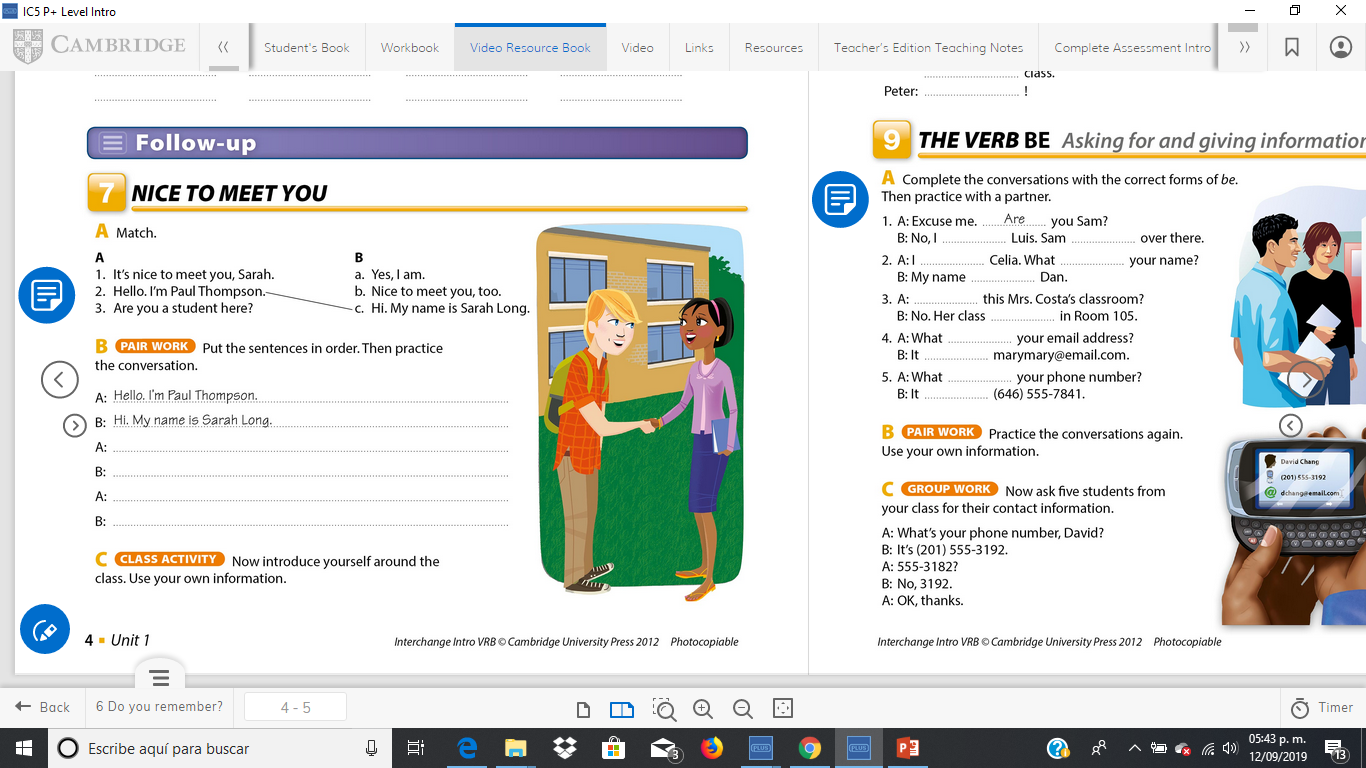 Its nice to meet you sarah
Nice to meet you too
Are you student here?
Yes, i am
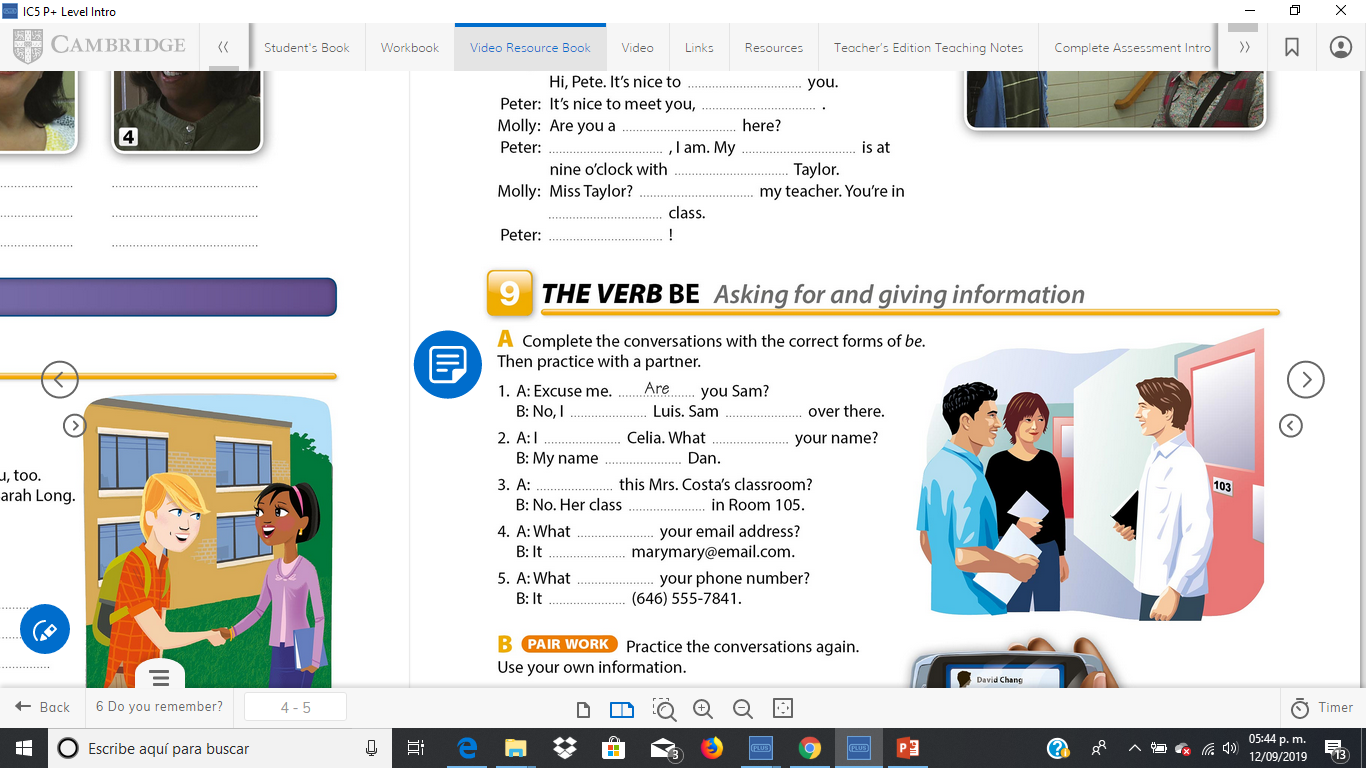 is
am not
am
is
is
is
is
is
is
is
is
Click on the link to watch a video of unit 1
http://187.160.244.18/sistema/entrada.asp?e=enep&Maq=
Watch the video to answer the following activities
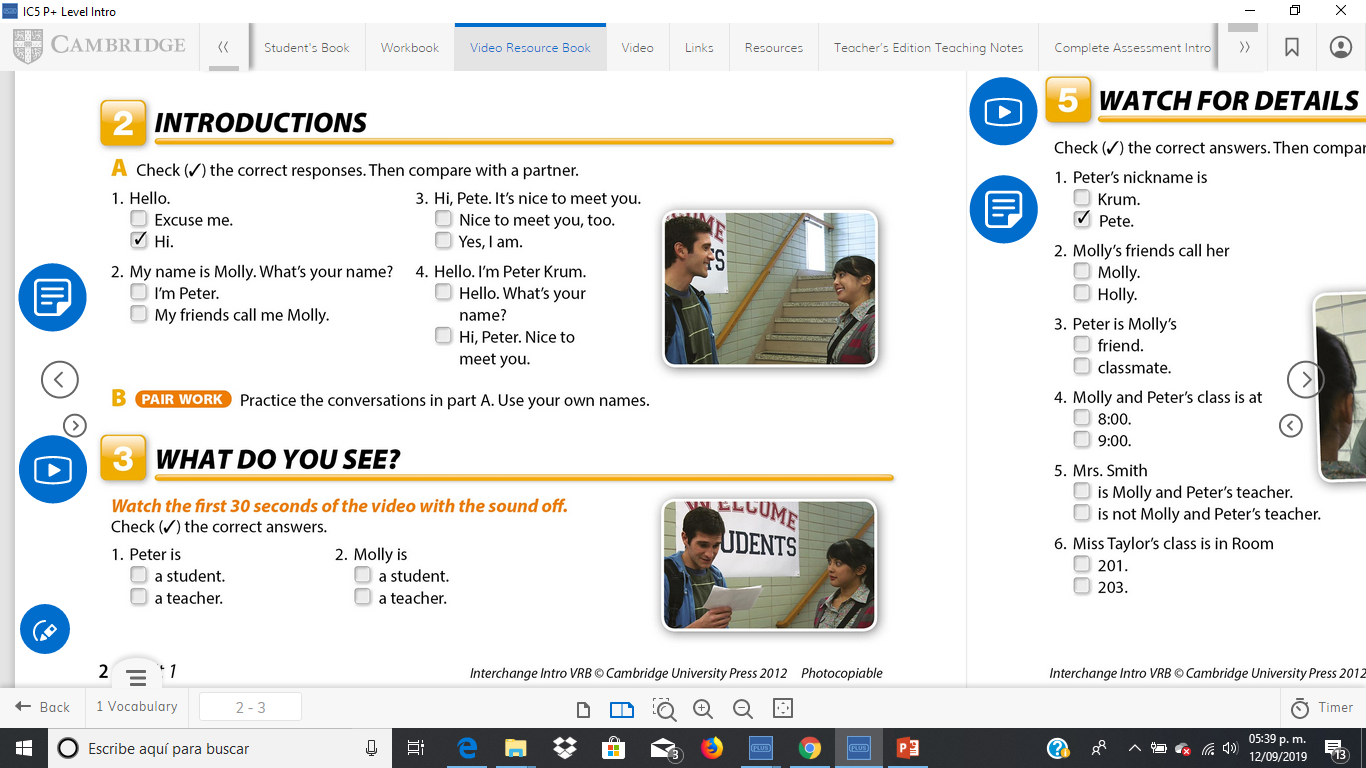 *
*
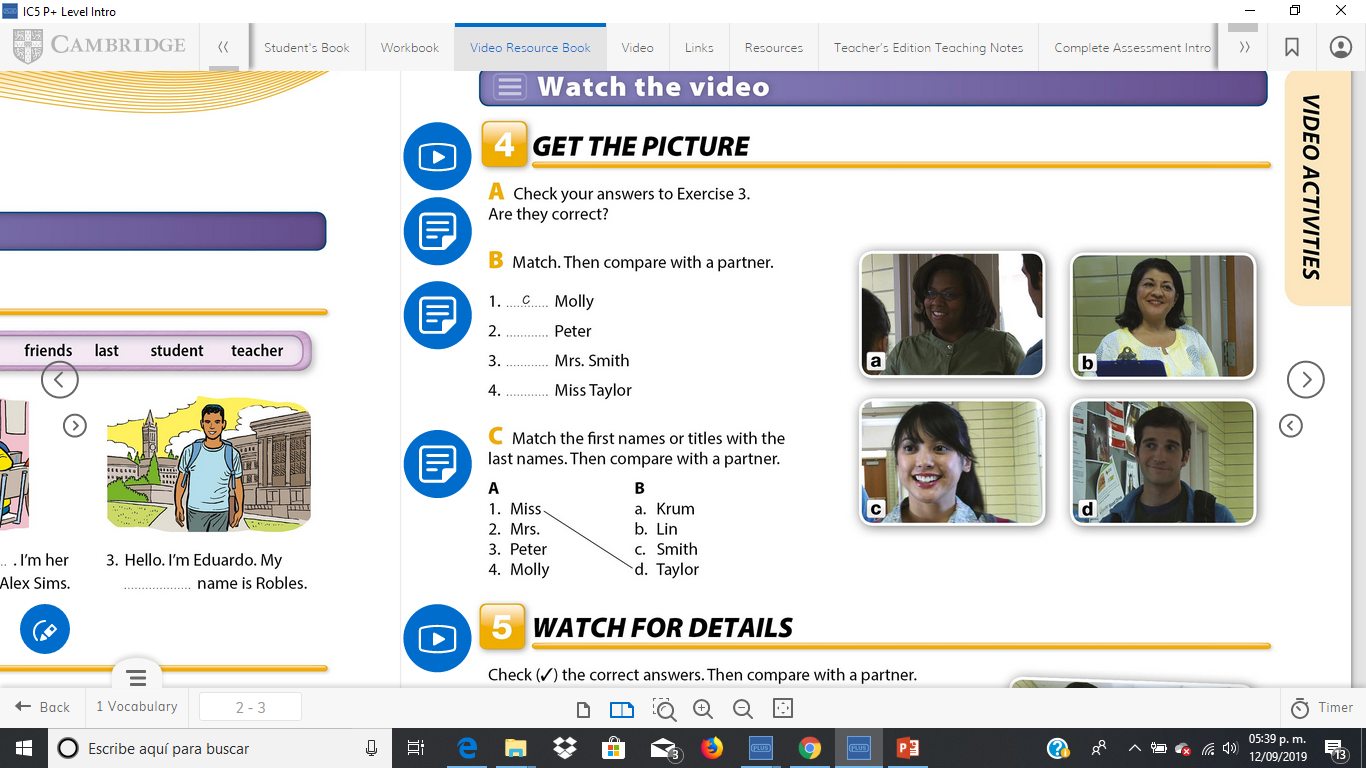 d
a
b
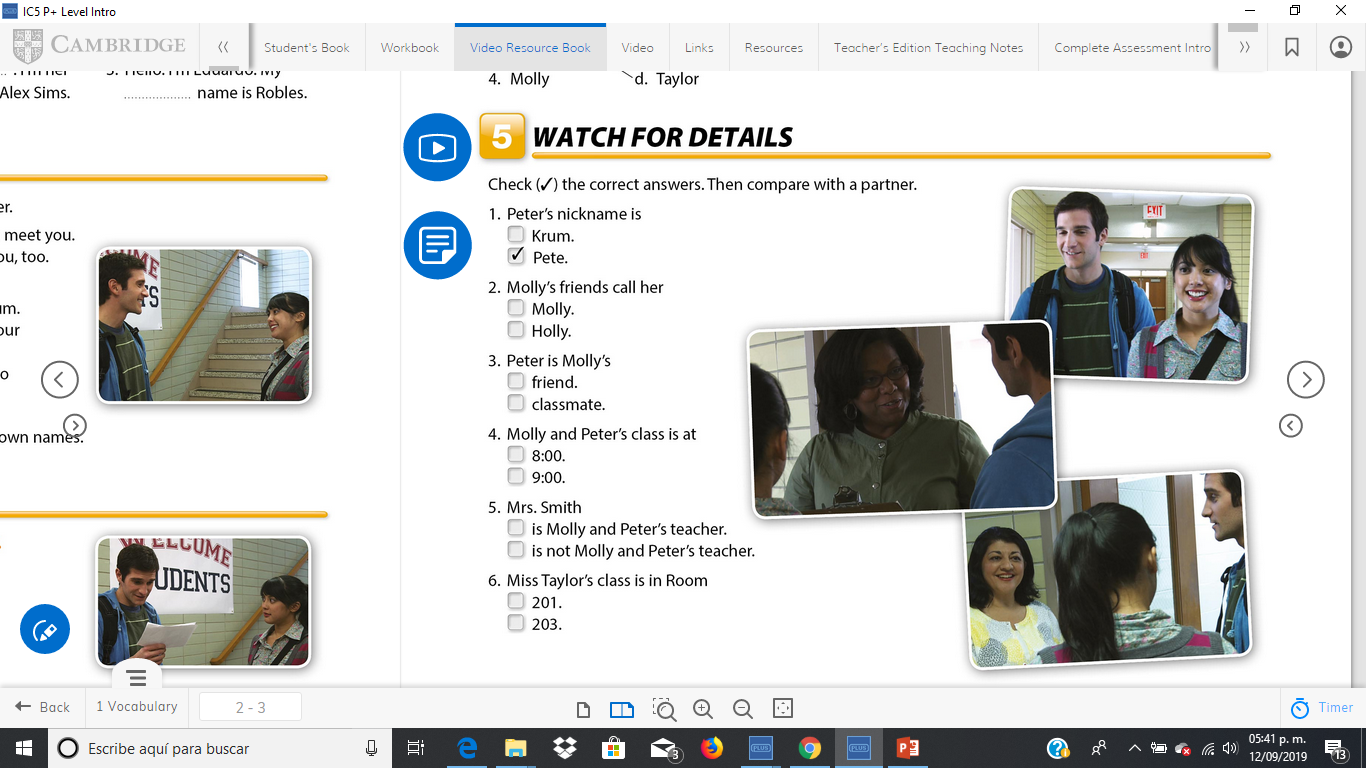 *
*
*
*
*
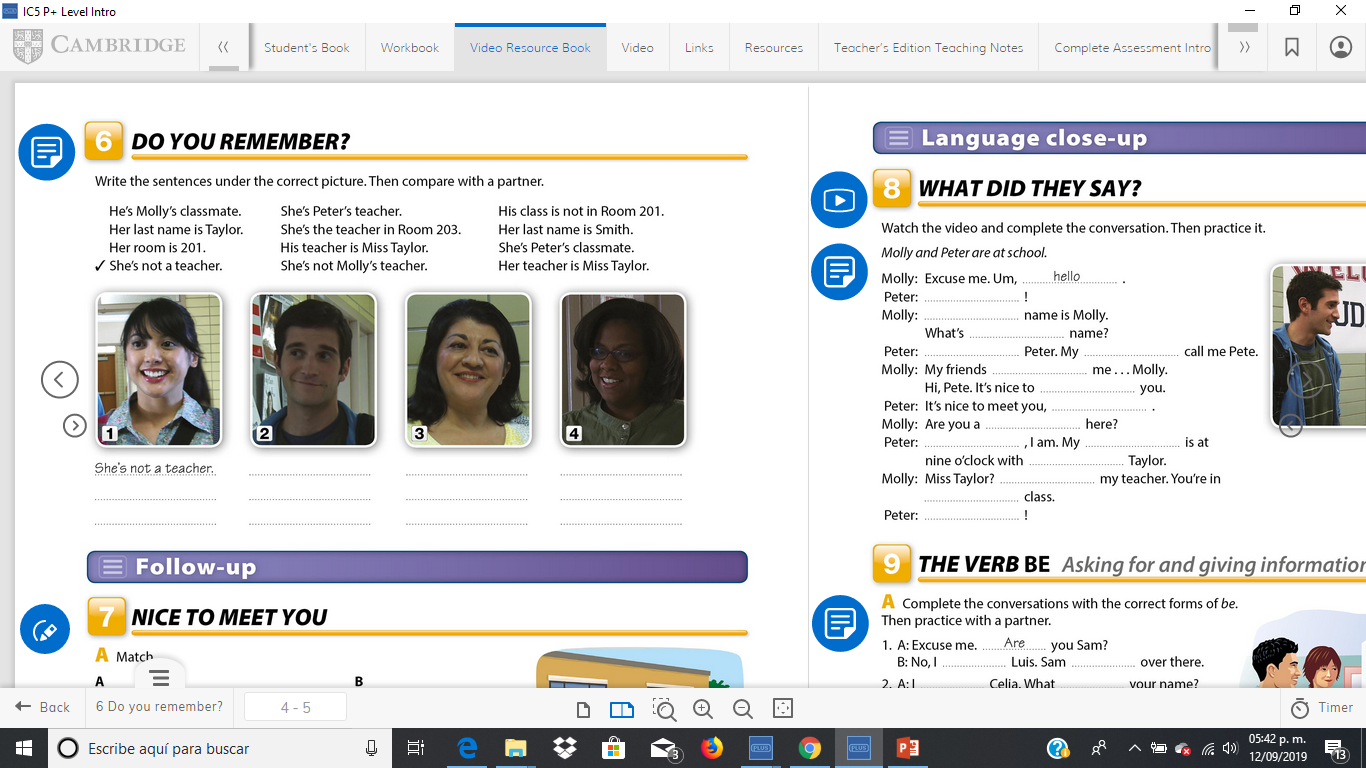 Her last name is Smith

Her room is 201

Shes not mollys teacher
She peters teacher

Her last name is Taylor

Shes the teacher in room 203
His teacher is Miss Taylor
His class is not in Room 201

Hes mollys classmate
Her teacher is miss Taylor

Shes peters classmate
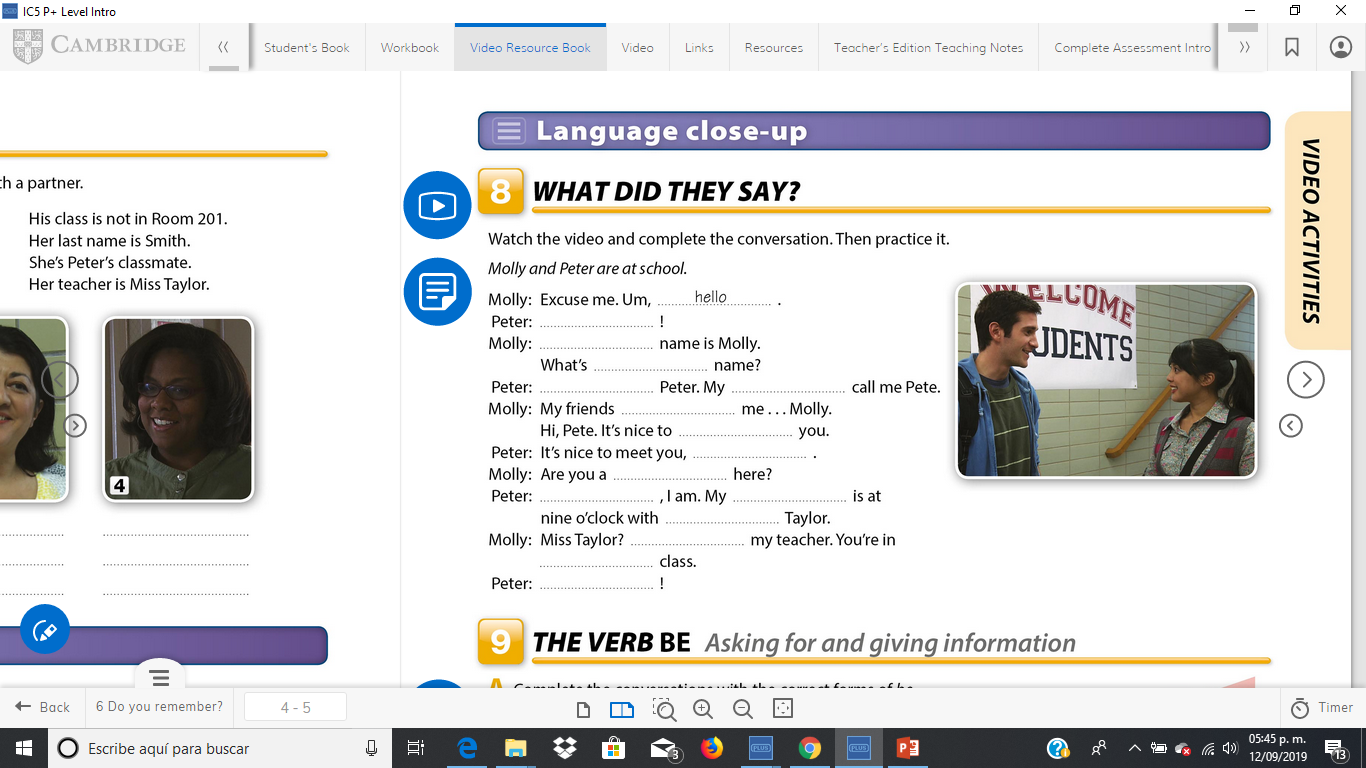 hi
my
your
i’m
friends
call
Meet
too
student
yes
class
miss
She’s
my
great